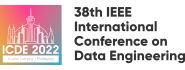 Discovering Hierarchy of Bipartite Graphs with Cohesive Subgraphs
Kai Wang, Wenjie Zhang, Xuemin Lin,
 Ying Zhang and Shunyang Li
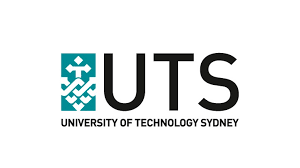 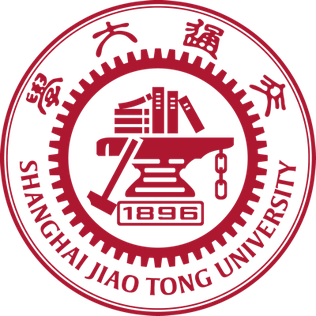 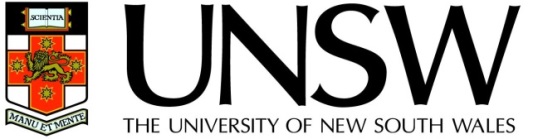 Outline
Introduction
Problem definition
Challenges and solutions
Experiments
Conclusion
Introduction
A bipartite graph
u4
u7
u1
u2
u3
u5
u6
u0
v1
v0
v4
v6
v2
v3
v5
Introduction
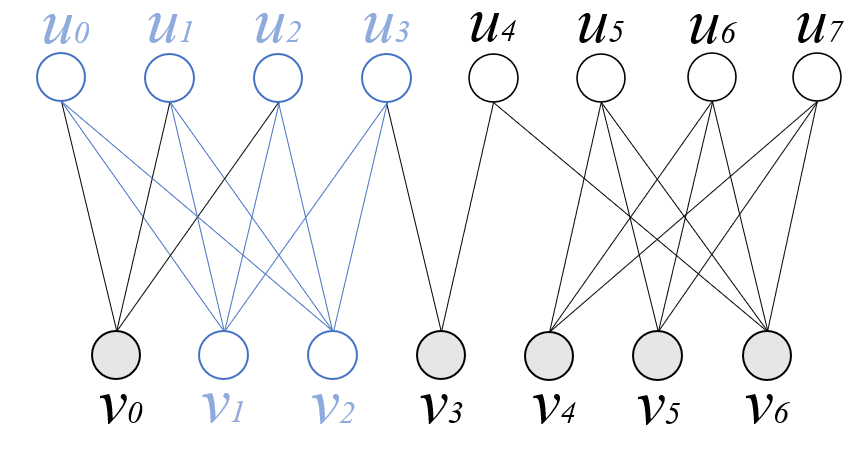 (2, 4)-core
Introduction
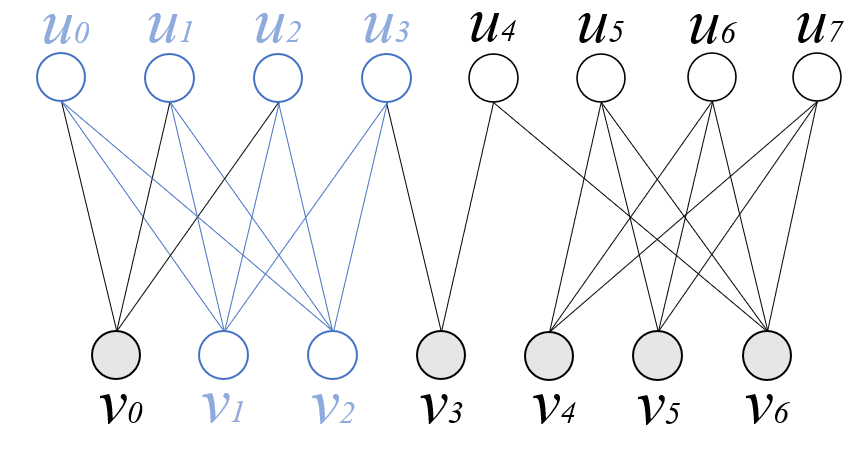 (2, 4)- component
Introduction
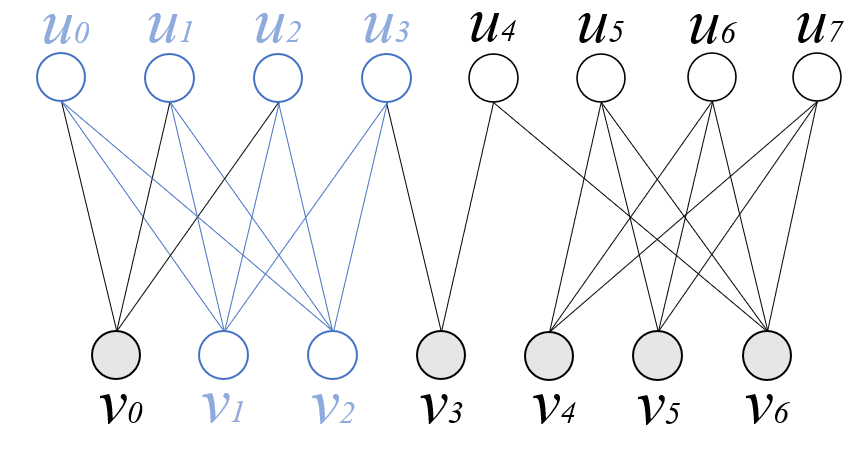 Problem definition
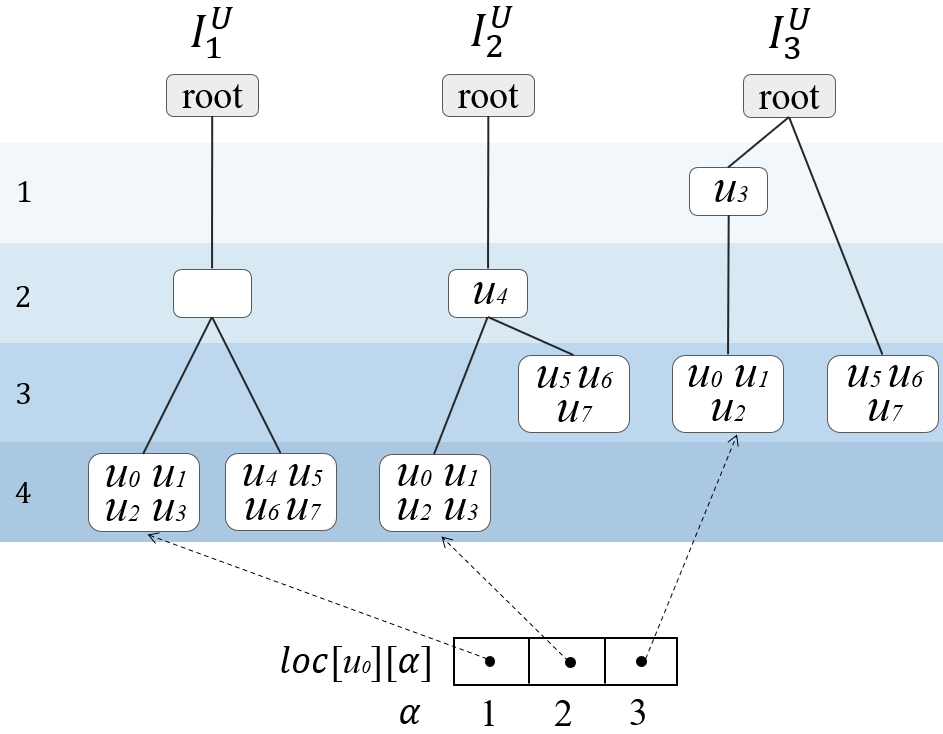 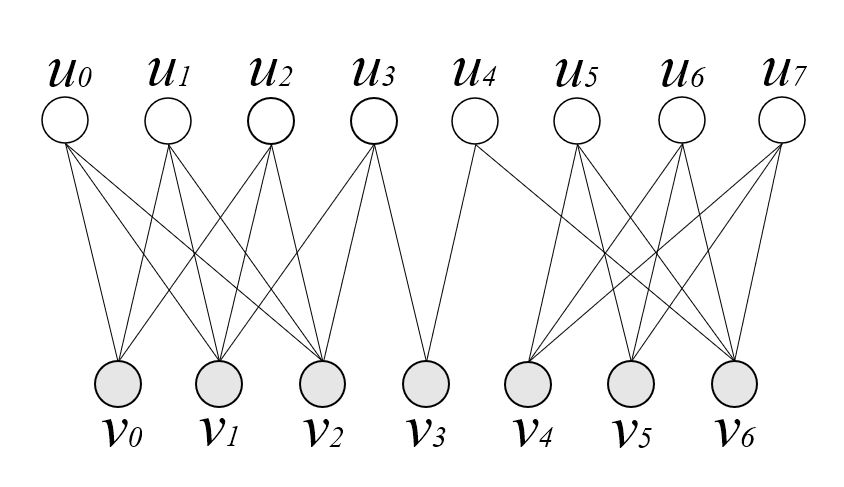 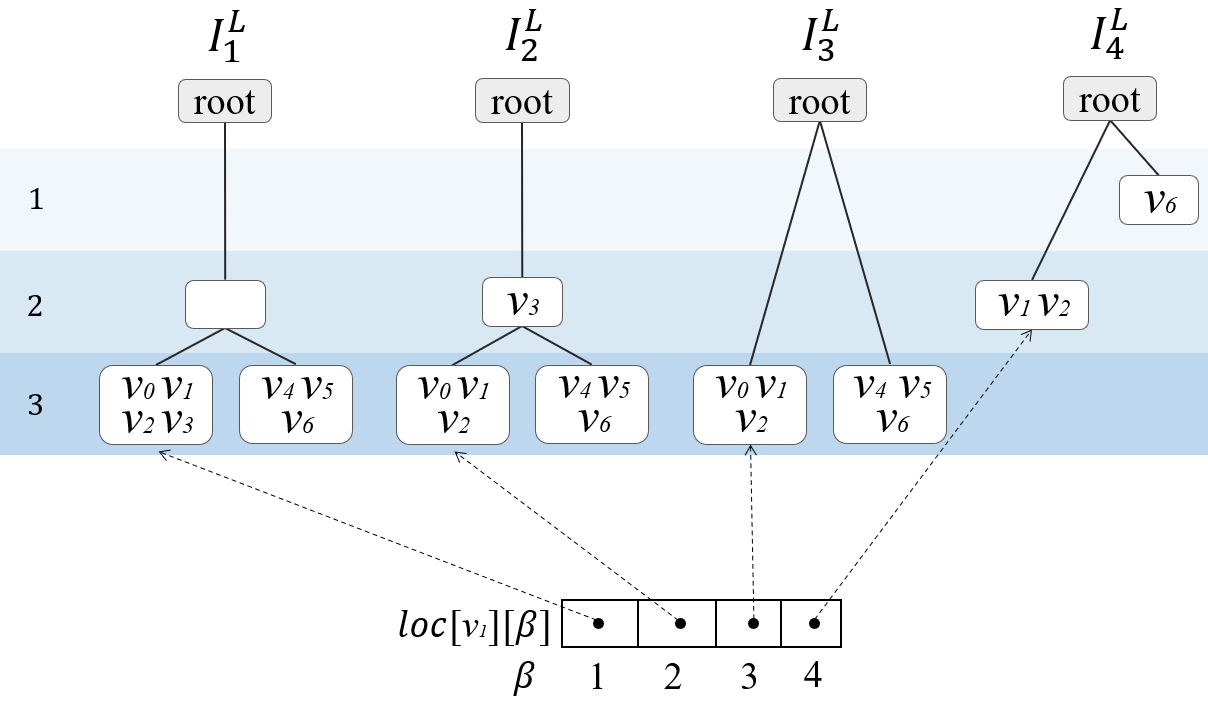 the upper hierarchy
the lower hierarchy
Applications
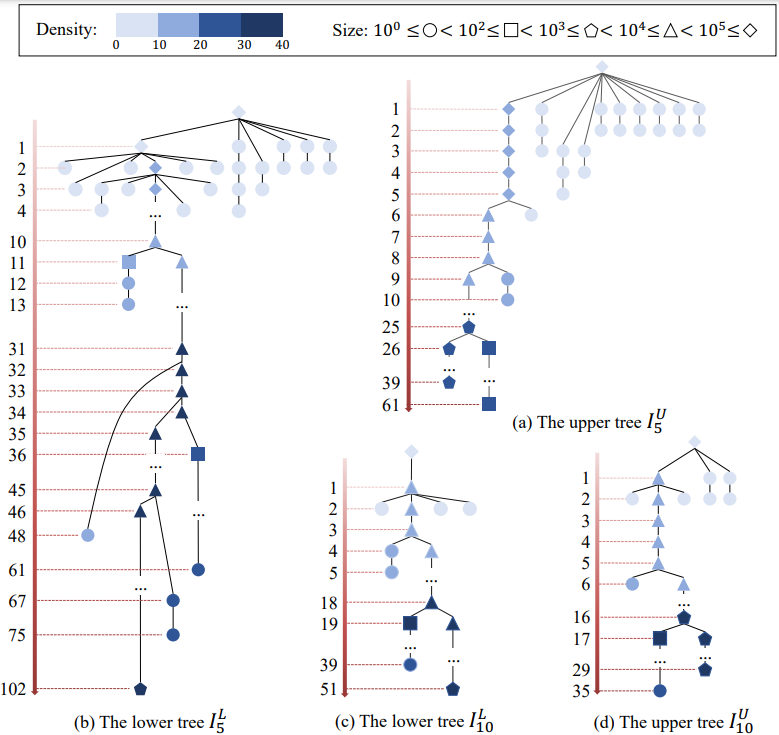 Bipartite network visualization
Reveal the relationships of vertices
Community density
Dense regions
Generate insights for network analysis 
For IMDB dataset, we can analyze the involvement of people (or the importance of actors) at different levels of granularity
Applications
Efficient community search
Searching communities can support many real-world applications (e.g., recommendation)
Evaluating vertex engagement
Evaluate the vertex engagement in bipartite graphs based on the positions of vertices in the hierarchy
Related works
Challenges
How to efficiently build the bipartite hierarchy.
How to efficiently maintain the bipartite hierarchy.
How to efficiently obtain the communities from the bipartite hierarchy.
Bipartite hierarchy construction
We design two approaches to build bipartite hierarchy:
 Top-down approach
 Bottom-up approach
Top-down approach
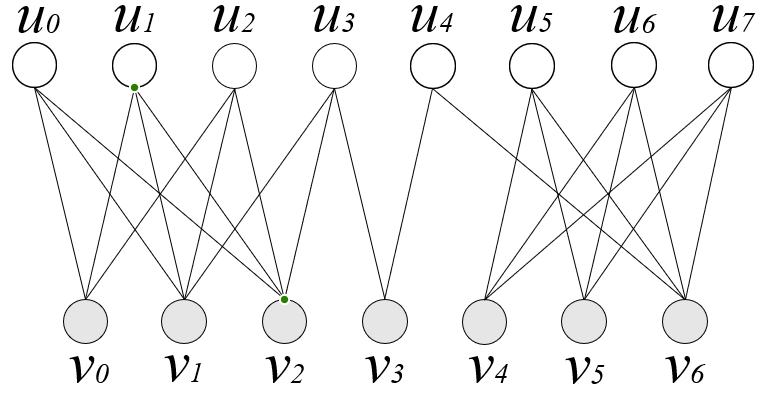 Top-down approach (example)
u6
u1
u4
u0
u2
u7
u3
u5
root
v0
v3
v4
v6
v5
v1
v2
Fig. 1. A bipartite graph G
Top-down approach (example)
u6
u1
u4
u0
u2
u7
u3
u5
root
（1-1)-core
v0
v3
v4
v6
v5
v1
v2
Fig. 1. A bipartite graph G
Top-down approach (example)
u6
u1
u4
u0
u2
u7
u3
u5
root
（1-2)-core
v0
v3
v4
v6
v5
v1
v2
Fig. 1. A bipartite graph G
Top-down approach (example)
u6
u1
u4
u0
u2
u7
u3
u5
root
（1-3)-core
v0
v3
v4
v6
v5
v1
v2
Fig. 1. A bipartite graph G
Top-down approach (example)
u6
u1
u4
u0
u2
u3
u5
u7
root
（1-4)-core
u0 u1 u2 u3
v0
v3
v4
v5
v6
v1
v2
u4 u5 u6 u7
Fig. 1. A bipartite graph G
..
..
1
Bottom-up approach
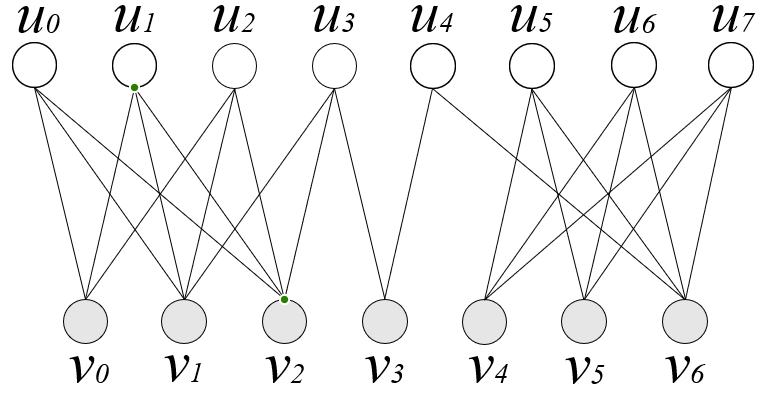 Bottom-up approach (example)
u6
u1
u4
u0
u2
u3
u5
u7
v0
v3
v4
v5
v6
v1
v2
Fig. 2. A bipartite graph G
Bottom-up approach (example)
u6
u1
u4
u0
u2
u3
u5
u7
root
（1-4)-core
u0 u1 u2 u3
v0
v3
v4
v5
v6
v1
v2
u4 u5 u6 u7
Fig. 2. A bipartite graph G
Bottom-up approach (example)
u6
u1
u4
u0
u2
u3
u5
u7
root
（1-3)-core
u0 u1 u2 u3
v0
v3
v4
v5
v6
v1
v2
u4 u5 u6 u7
Fig. 2. A bipartite graph G
Bottom-up approach (example)
u6
u1
u4
u0
u2
u3
u5
u7
root
（1-2)-core
u0 u1 u2 u3
v0
v3
v4
v5
v6
v1
v2
u4 u5 u6 u7
Fig. 2. A bipartite graph G
Bottom-up approach (example)
u6
u1
u4
u0
u2
u3
u5
u7
root
（1-1)-core
u0 u1 u2 u3
v0
v3
v4
v5
v6
v1
v2
u4 u5 u6 u7
Fig. 2. A bipartite graph G
..
..
1
Edge insertion
We design the HM-Ins algorithm to insert edges. The insertion process is as follows:
We first identify the affected trees on the bipartite hierarchy. Then, we identify the affected upper/lower vertices on each affected upper/lower tree.
We move down the vertices with increased offsets in the hierarchy. 
We merge the tree nodes regarding the merged components.
Edge insertion (example)
u6
u1
u4
root
root
root
u0
u2
u3
u5
u7
u3
u4
u5 u6 u7
u0 u1 u2
u5 u6 u7
u0 u1 u2 u3
u4 u5 u6 u7
u0 u1 u2 u3
v0
v3
v4
v5
v6
v1
v2
Fig. 3. A bipartite graph G
Edge insertion (example)
root
root
root
u3
u4
u5 u6 u7
u0 u1 u2
u5 u6 u7
u0 u1 u2 u3
u4 u5 u6 u7
u0 u1 u2 u3
u0 u1 u2 u3
u4 u5 u6 u7
v4
Edge insertion (example)
root
root
root
u3
u4
u5 u6 u7
u0 u1 u2
u5 u6 u7
u5 u6 u7
v4
u0 u1 u2 u3
u0 u1 u2 u3
u4 u5 u6 u7
u0 u1 u2 u3
Edge insertion (example)
root
root
root
u3
u4
u0 u1 u2 u3
u5 u6 u7
u0 u1 u2
u5 u6 u7
v4
u0 u1 u2 u3
u4 u5 u6 u7
u0 u1 u2 u3
Edge insertion (example)
root
root
root
u4
u5 u6 u7
u0 u1 u2 u3
u5 u6 u7
u0 u1 u2 u3
u4 u5 u6 u7
u0 u1 u2 u3
Edge insertion (example)
root
root
root
root
u4
u4
u5 u6 u7
u0 u1 u2 u3
u5 u6 u7
u0 u1 u2 u3
u4 u5 u6 u7
u0 u1 u2 u3
Edge deletion
Edge deletion (example)
u6
u1
u4
root
root
root
u0
u2
u3
u5
u7
u3
u4
u5 u6 u7
u0 u1 u2
u5 u6 u7
u0 u1 u2 u3
u4 u5 u6 u7
u0 u1 u2 u3
v0
v3
v4
v5
v6
v1
v2
Fig. 4. A bipartite graph G
Edge deletion (example)
root
root
root
u3
u4
v3
u5 u6 u7
u0 u1 u2
u5 u6 u7
X
u0 u1 u2 u3
u4 u5 u6 u7
u0 u1 u2 u3
Edge deletion (example)
root
root
root
u3
u4
v3
u5 u6 u7
u0 u1 u2
X
u5 u6 u7
u0 u1 u2 u3
u4 u5 u6 u7
u0 u1 u2 u3
Edge deletion (example)
root
root
root
u4
u3
v3
u5 u6 u7
u0 u1 u2
X
u5 u6 u7
u0 u1 u2 u3
u4 u5 u6 u7
u0 u1 u2 u3
Edge deletion (example)
root
root
root
u4
u3
u5 u6 u7
u0 u1 u2
u5 u6 u7
u0 u1 u2 u3
u4 u5 u6 u7
u0 u1 u2 u3
Edge deletion (example)
root
root
root
u4
u3
X
v3
u5 u6 u7
u0 u1 u2
u5 u6 u7
u0 u1 u2 u3
u4 u5 u6 u7
u0 u1 u2 u3
Edge deletion (example)
root
root
root
u4
u5 u6 u7
u0 u1 u2
u5 u6 u7
u0 u1 u2 u3
u4 u5 u6 u7
u0 u1 u2 u3
Community search
Experiments
Hierarchy construction
Hierarchy maintenance
Community search
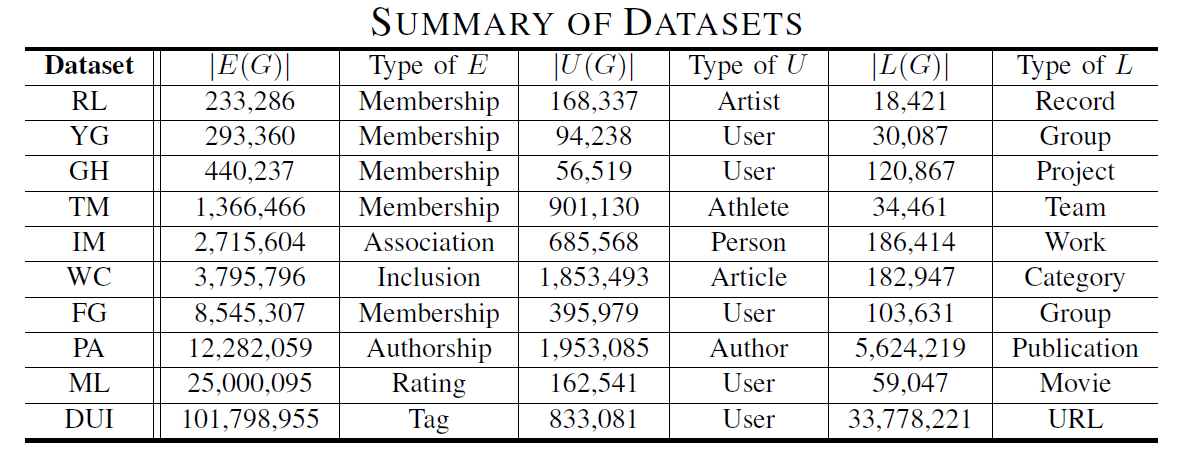 Bipartite hierarchy construction
HC-NV: the naïve algorithm that (1) search all the (𝛼, 𝛽)-cores directly from the input graph; and (2) computes the connected components for each (𝛼, 𝛽)-cores and makes tree nodes according to these connected components.
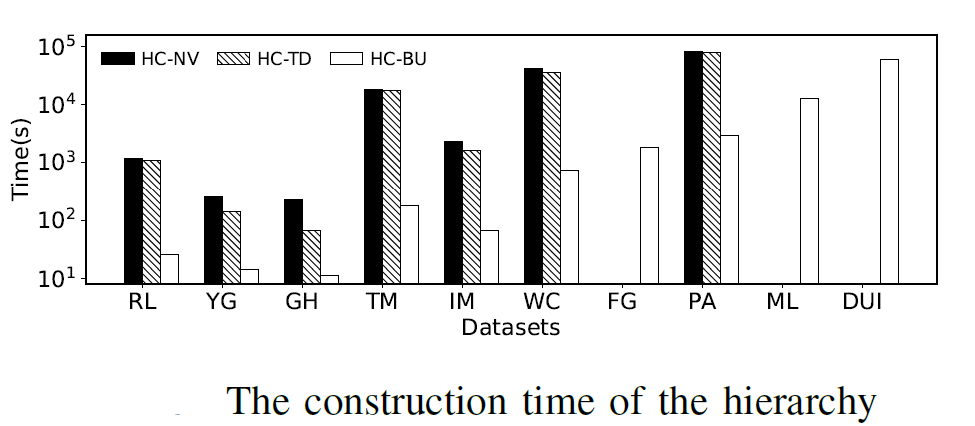 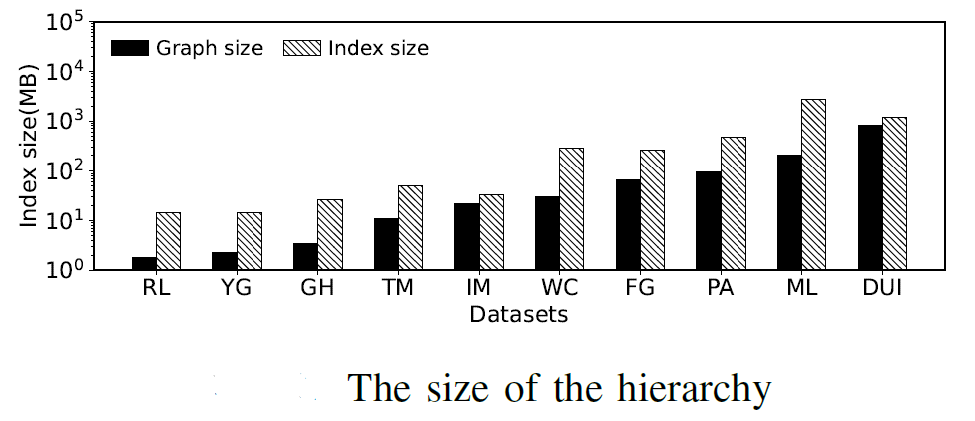 Bipartite hierarchy maintenance
We evaluate the performance on inserting/deleting a single edge
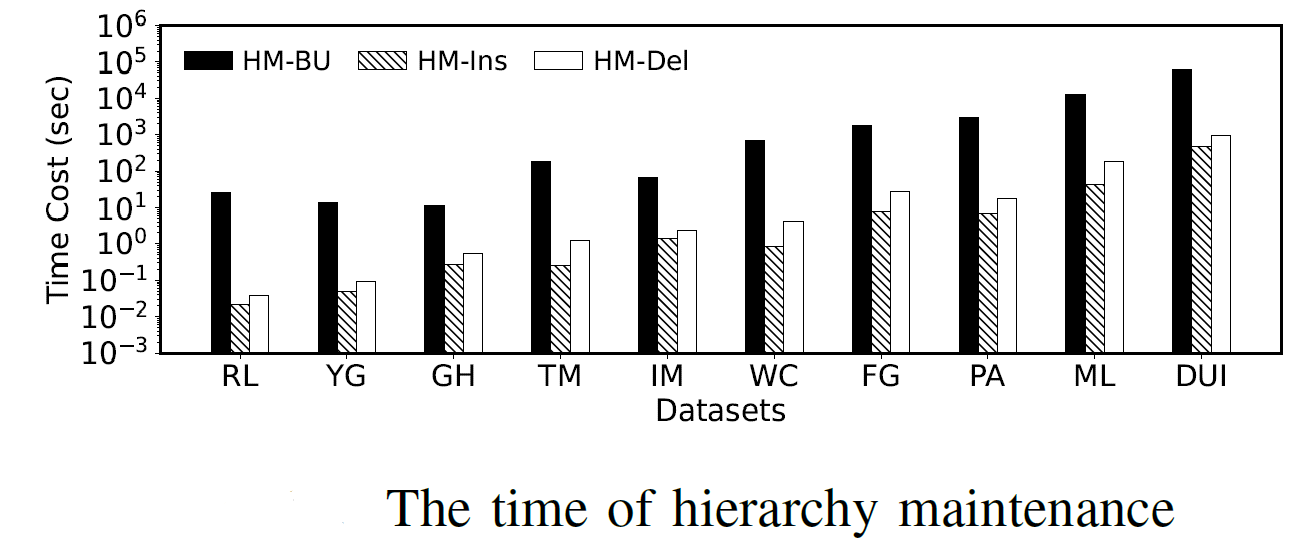 Bipartite hierarchy maintenance
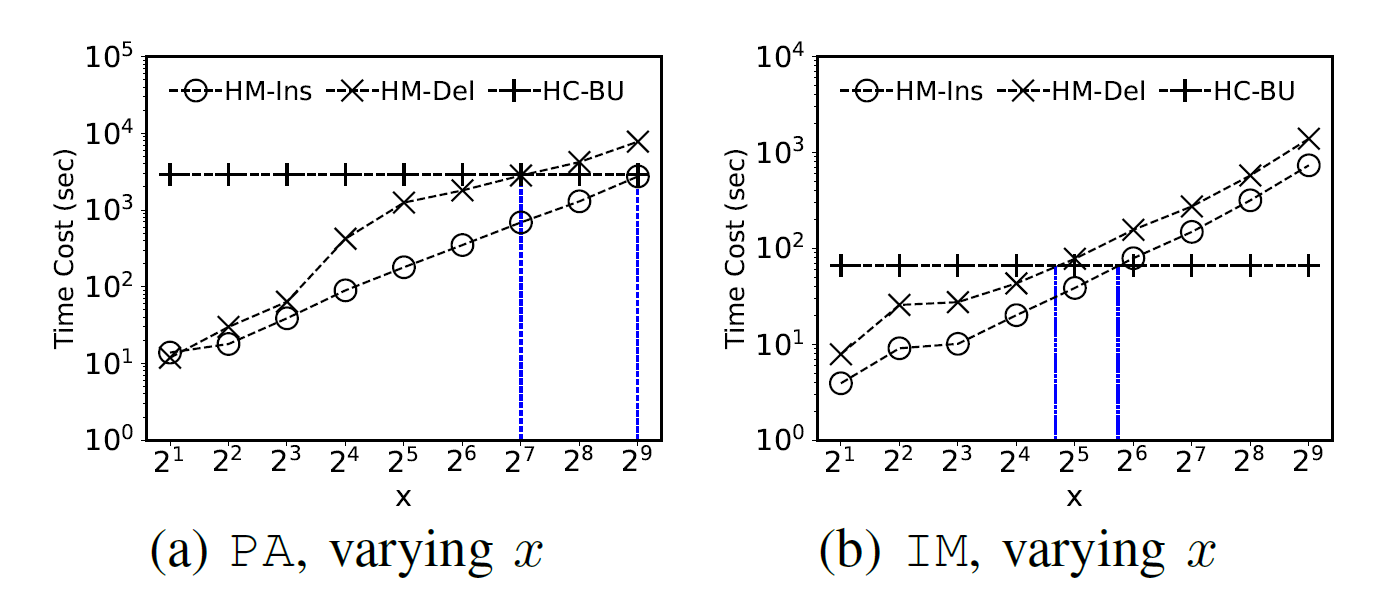 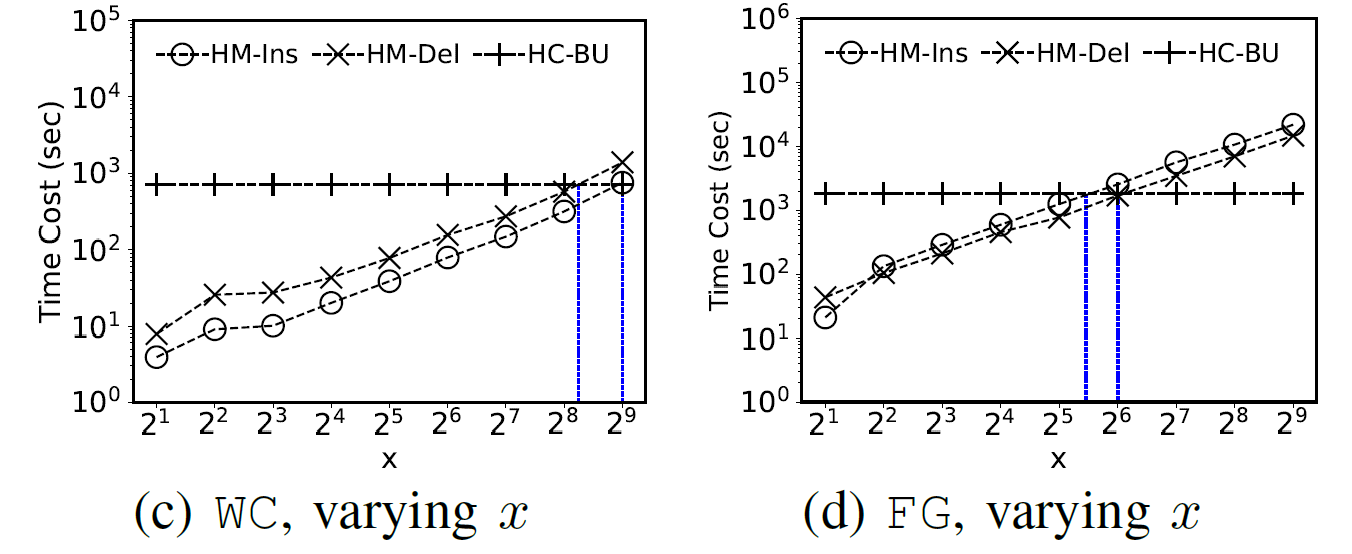 [Speaker Notes: we can observe that the running time of \newins and \newdel increases as the number of inserted/deleted edges increases. This is because \newins and \newdel need to touch a set of affected trees by each inserted/deleted edge and update the affected parts of these trees. On the other hand, the running time of \new is insensitive to the number of inserted/deleted edges since it builds all the trees no matter how many edges are inserted/deleted. Thus, if we insert/delete a large number of edges at the same time, \new can perform better than \newins and \newdel. For instance, on \texttt{PA} dataset, when there are about $2^7$ edges deleted, \new has almost the same running time as \newdel. After this tipping point, \new performs better than \newdel.]
Community search
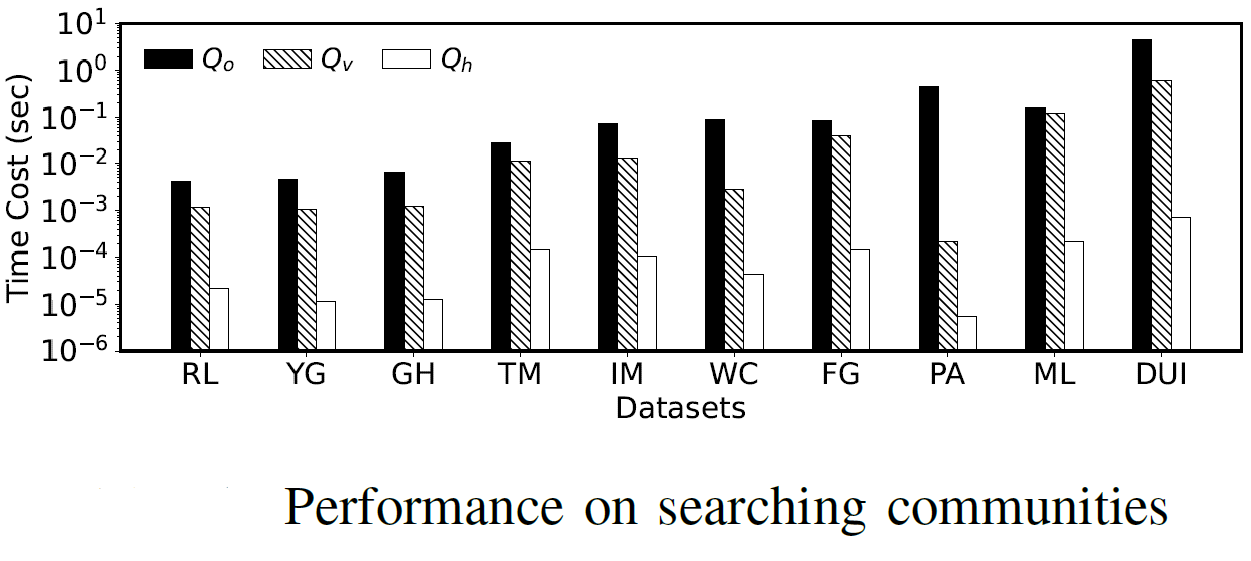 Conclusion
The End
Thanks for listening!
References
[1] Matula, D. W., & Beck, L. L. (1983). Smallest-last ordering and clustering and graph coloring algorithms. Journal of the ACM (JACM), 30(3), 417-427.
[2] Batagelj, V., & Zaversnik, M. (2003). An o (m) algorithm for cores decomposition of networks. CoRR. arXiv preprint cs.DS/0310049, 37.
[3] Huang, X., Cheng, H., Qin, L., Tian, W., & Yu, J. X. (2014, June). Querying k-truss community in large and dynamic graphs. In Proceedings of the 2014 ACM SIGMOD international conference on Management of data (pp. 1311-1322).
[4] Huang, X., Lakshmanan, L. V., Yu, J. X., & Cheng, H. (2015). Approximate closest community search in networks. arXiv preprint arXiv:1505.05956.
[5] Chang, L., Yu, J. X., Qin, L., Lin, X., Liu, C., & Liang, W. (2013, June). Efficiently computing k-edge connected components via graph decomposition. In Proceedings of the 2013 ACM SIGMOD International Conference on Management of Data (pp. 205-216).
[6] Zhou, R., Liu, C., Yu, J. X., Liang, W., Chen, B., & Li, J. (2012, March). Finding maximal k-edge-connected subgraphs from a large graph. In Proceedings of the 15th international conference on extending database technology (pp. 480-491).
[7] Wang, K., Lin, X., Qin, L., Zhang, W., & Zhang, Y. (2020, April). Efficient bitruss decomposition for large-scale bipartite graphs. In 2020 IEEE 36th International Conference on Data Engineering (ICDE) (pp. 661-672). IEEE.
[8] Zou, Z. (2016, April). Bitruss decomposition of bipartite graphs. In International conference on database systems for advanced applications (pp. 218-233). Springer, Cham.
[9] Ahmed, A., Batagelj, V., Fu, X., Hong, S. H., Merrick, D., & Mrvar, A. (2007, February). Visualisation and analysis of the Internet movie database. In 2007 6th International Asia-Pacific Symposium on Visualization (pp. 17-24). IEEE.
[10] Cerinšek, M., & Batagelj, V. (2015). Generalized two-mode cores. Social Networks, 42, 80-87.
[11] Ding, D., Li, H., Huang, Z., & Mamoulis, N. (2017, November). Efficient fault-tolerant group recommendation using alpha-beta-core. In Proceedings of the 2017 ACM on Conference on Information and Knowledge Management (pp. 2047-2050).
[12] Wang, K., Zhang, W., Lin, X., Zhang, Y., Qin, L., & Zhang, Y. (2021, April). Efficient and effective community search on large-scale bipartite graphs. In 2021 IEEE 37th International Conference on Data Engineering (ICDE) (pp. 85-96). IEEE.
[13] Liu, B., Yuan, L., Lin, X., Qin, L., Zhang, W., & Zhou, J. (2019, May). Efficient (α, β)-core computation: An index-based approach. In The World Wide Web Conference (pp. 1130-1141).